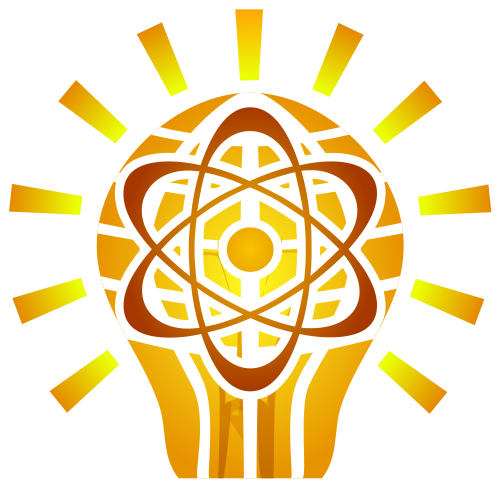 WikiJournal of Science
Open access • Publication charge free • Public peer review
WikiJournals couple the rigour of academic peer review with the extreme reach of Wikipedia (where articles often get >100,000 views per year). This improves the encyclopedia’s accuracy, and rewards expert contributors with citable, indexed publications.
Published articles have suitable material integrated into Wikipedia for massively increased reach and exposure
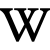 Wikipedia-integrated
All article peer reviews are published and publicly accessible
Public peer-review
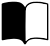 All published articles are openly accessible under a free Creative Commons license
Open Access
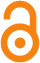 WJM is a fully non-profit journal run by volunteer editors so has no publication charges of any kind
Free to publish
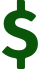 Research
Review articles
Original research
on scientific topics with an educational focus can be submitted. Such papers follow the standard format of Introduction, Method, Results, Discussion. Supplementary data set publication is encouraged.
Focused reviews
describe a specific topic in detail, summarising and synthesising published works. Sections of these may be integrated in relevant, specialist Wikipedia articles.
Figure reviews
are short reviews centred around a key figure. This can be a diagram, schematic, photograph, video or animation. The article gives the relevant background, explains the image and acts as an extended figure legend.
Encyclopedic reviews
cover an entire topic and are written in an encyclopaedic tone. Published articles are subsequently copied to Wikipedia. Articles can also be expansions, improvements or re-writes of existing Wikipedia articles.
Ideal for research professionals aiming to:
Achieve maximum outreach, exposure, and impact
Improve public understanding of science
Be rewarded for expert input to open access projects
Contribute to the world’s most read encyclopedia
WikiJSci
WikiJSci
Contact@WikiJSci.org
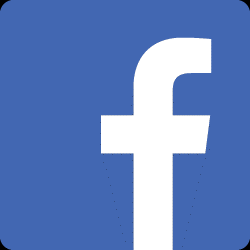 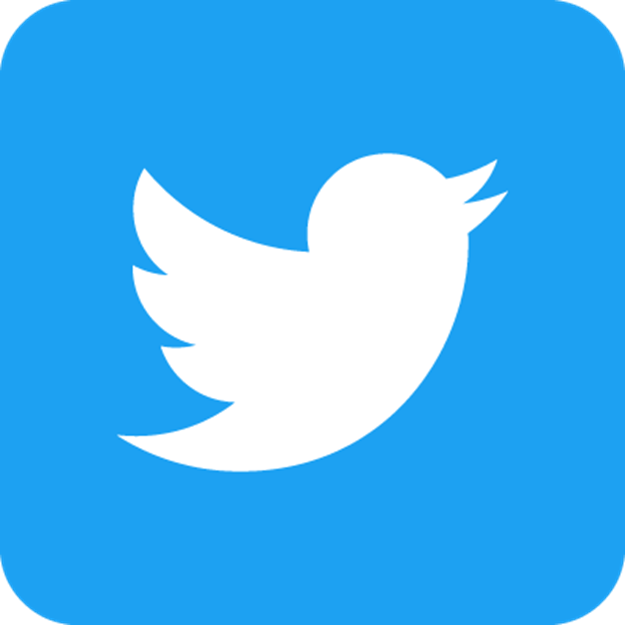 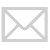 www.WikiJSci.org